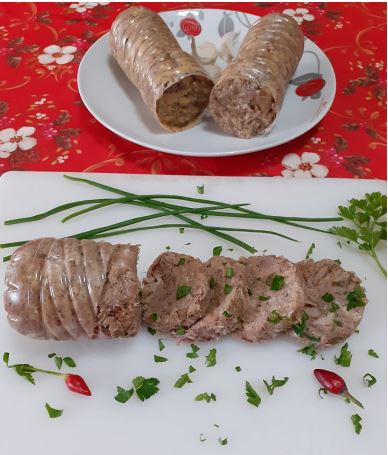 SAVE THE DATE
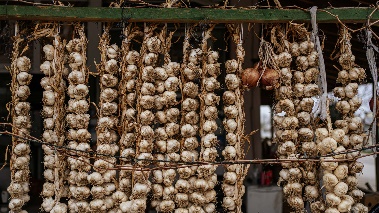 «ΕΠΙΣΚΕΨΗ ΑΝΤΑΛΛΑΓΗΣ ΚΑΛΩΝ ΠΡΑΚΤΙΚΩΝ»

ΚΕΝΤΡΙΚΟΣ & ΝΟΤΙΟΣ ΕΒΡΟΣ 


15-17/05/2025

Κάνε την αίτησή σου εδώ
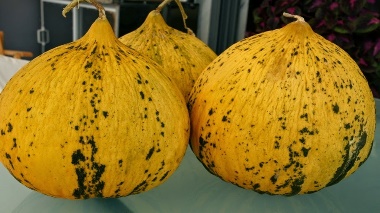 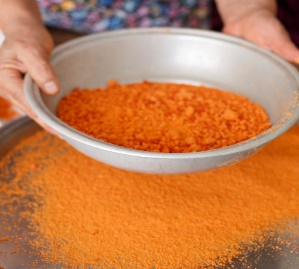 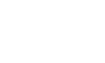 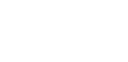 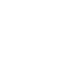 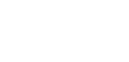 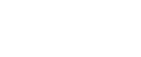